Tara’s Digital Capabilities Portfolio 2009
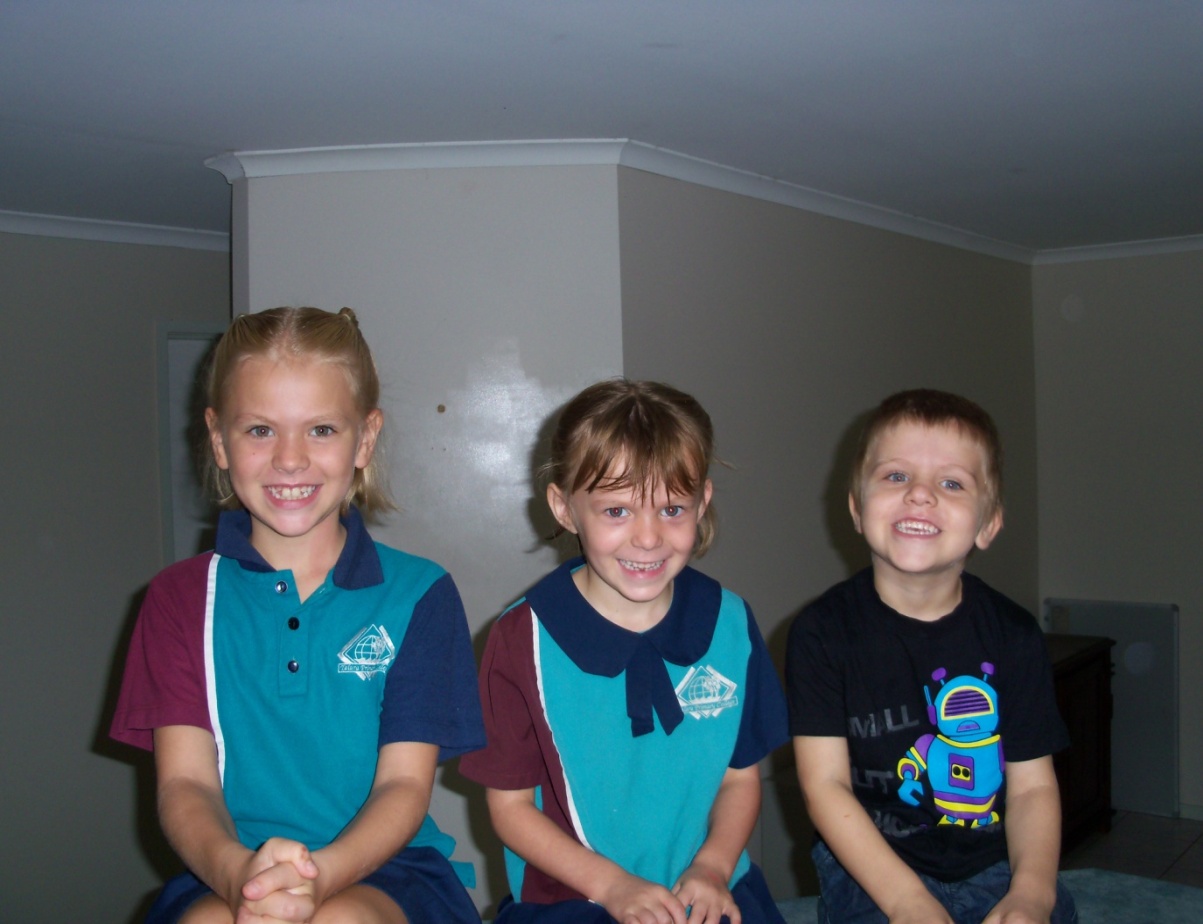 Scientific Experiments


My Portfolio will show how I did a scientific experiment with plants.

I wanted to see what I plant needs to grow.
The Task Overview
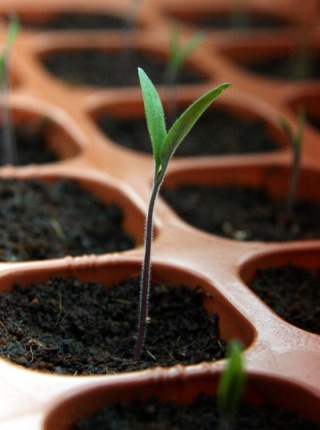 I will do an experiment with a bean seed to see what it needs to grow
The Criteria Sheet
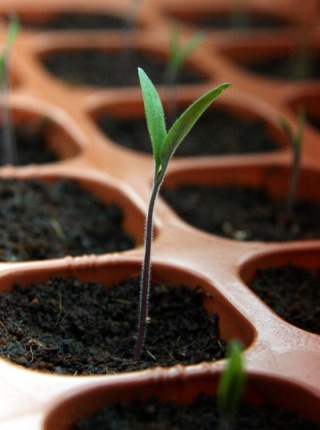 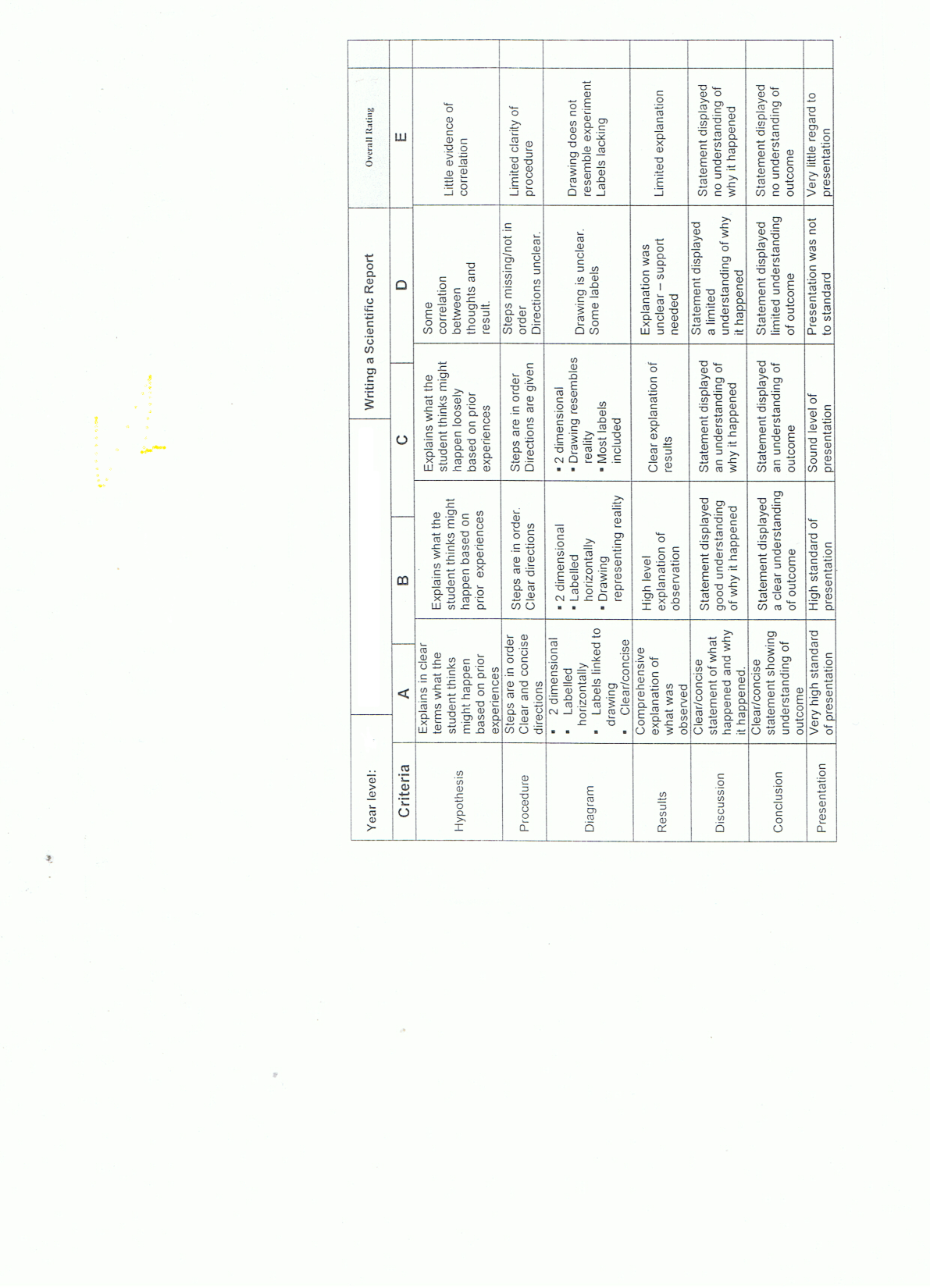 For my Scientific Report
My Predictions
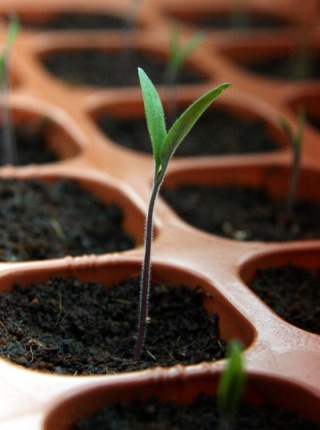 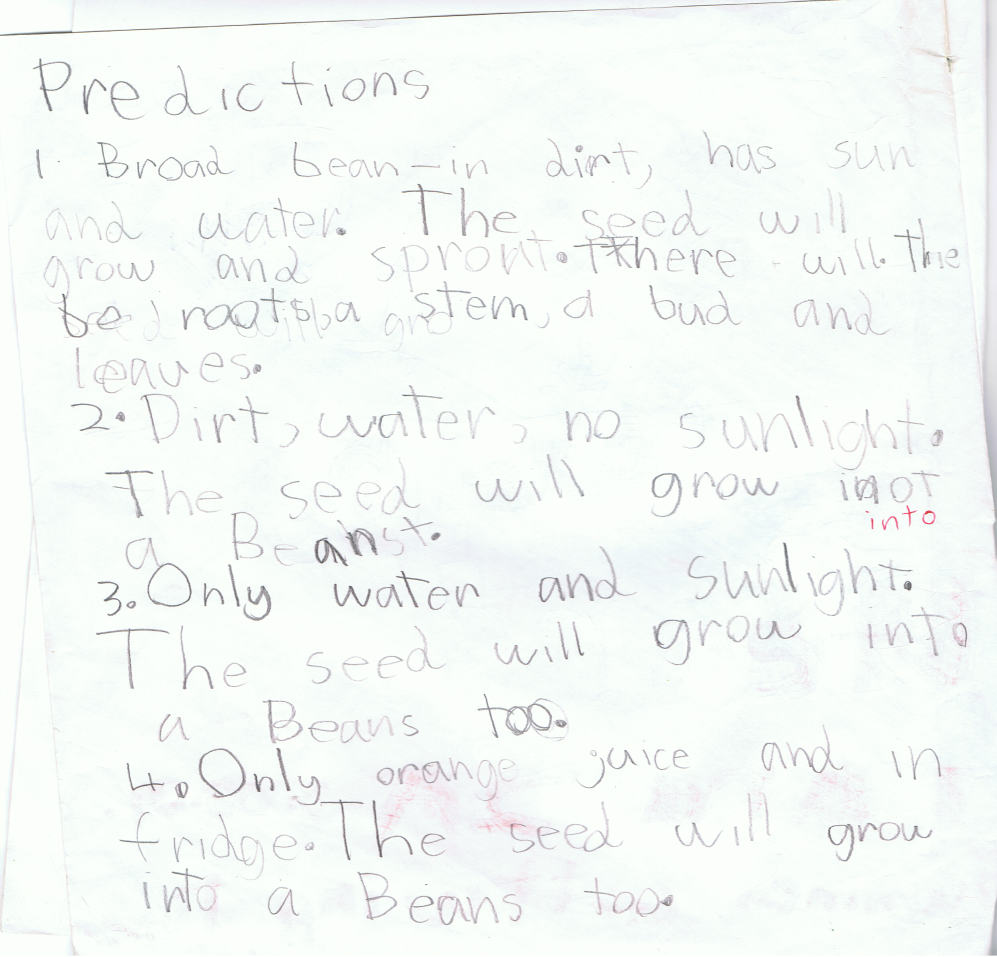 My Experiment
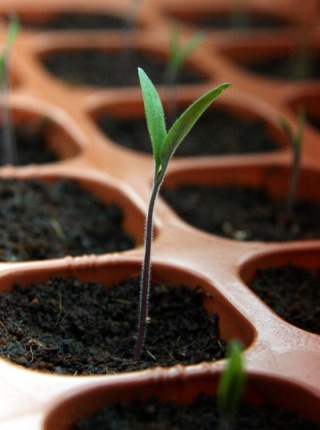 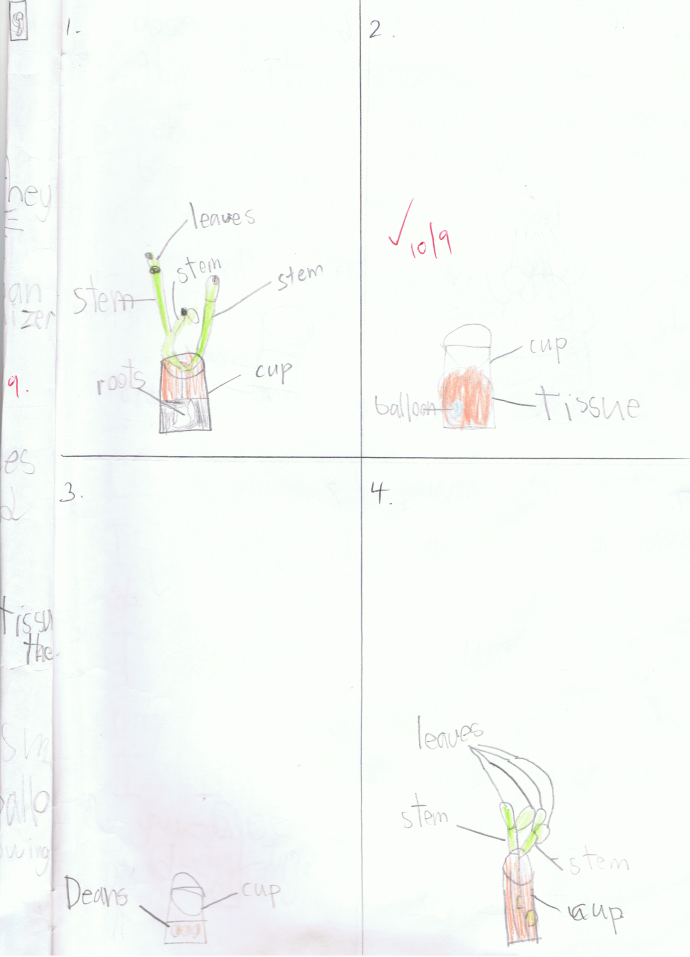 My Observations
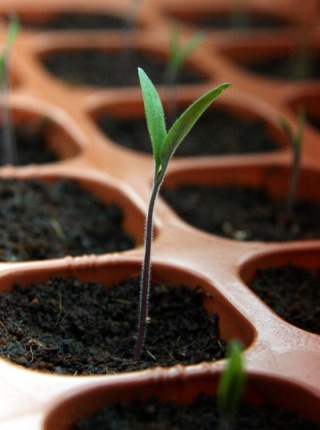 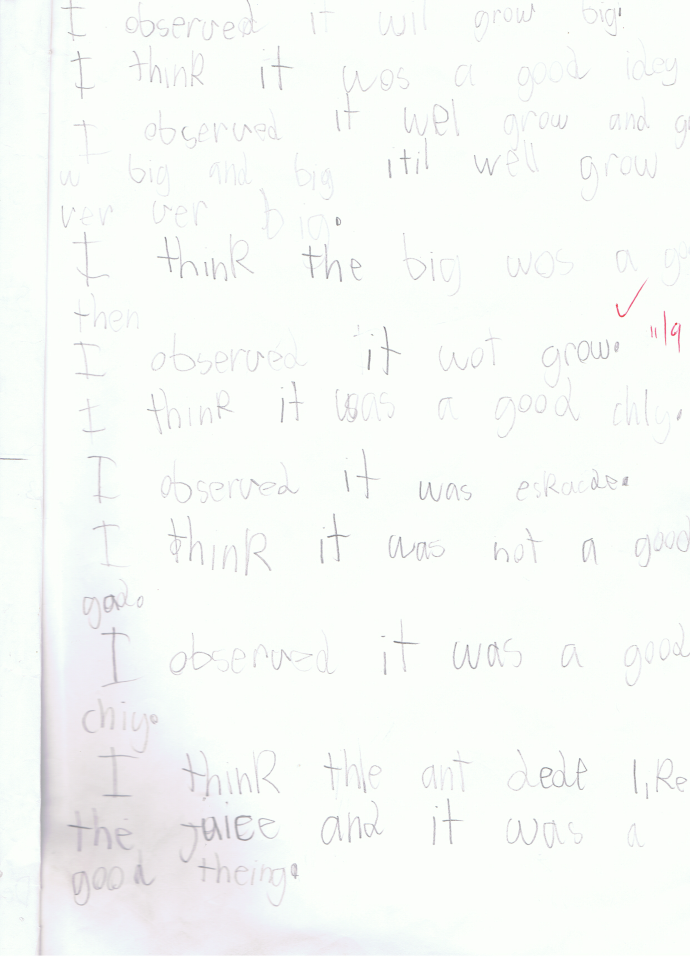 What I Have Learned
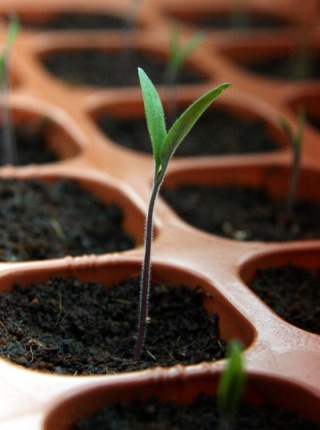 That plants need soil, water and sun shine to grow.

I learned that as the seed grew into a plant it grew lots of roots.  

The leaves and the plant grew bigger and taller everyday.